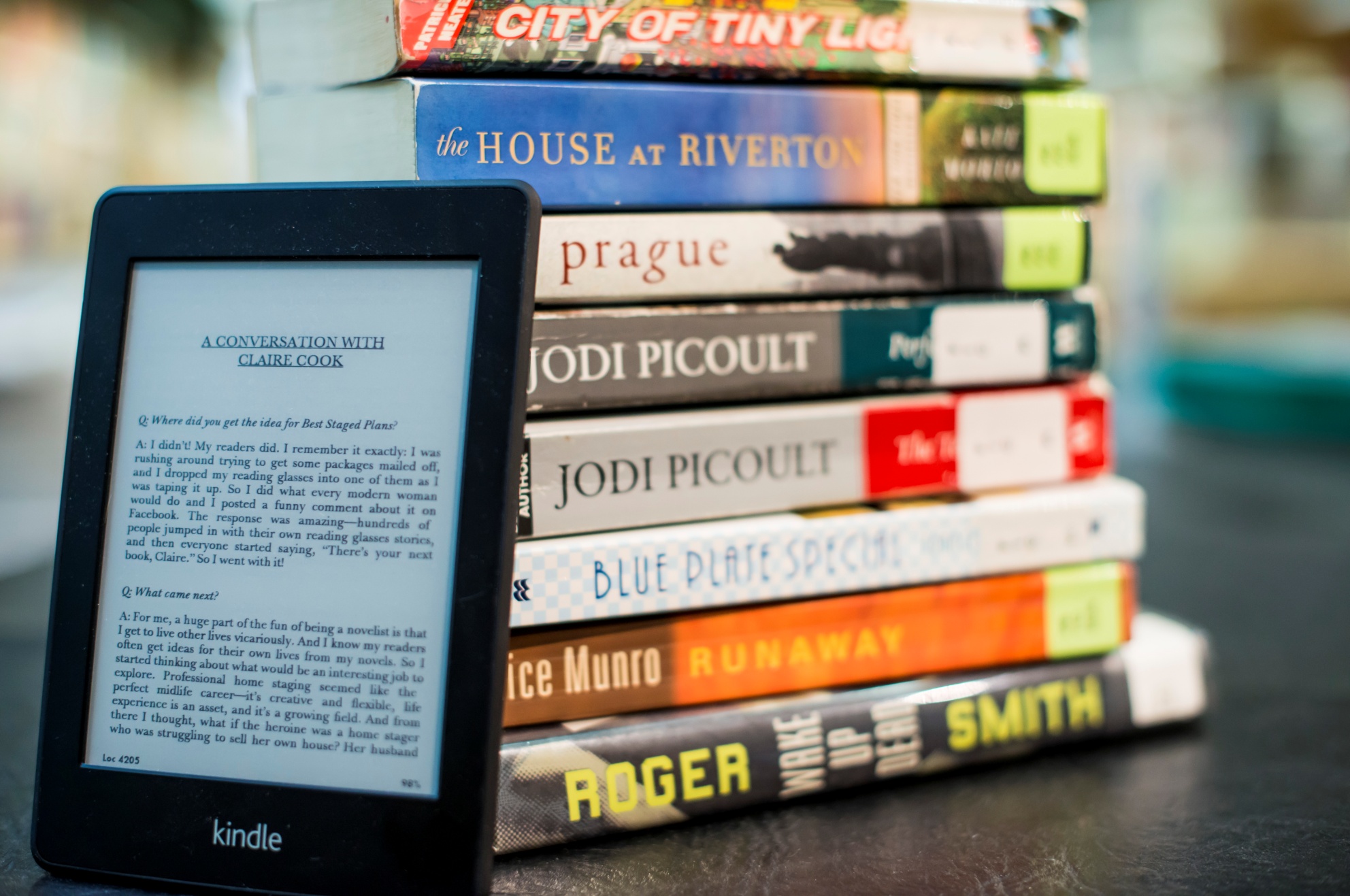 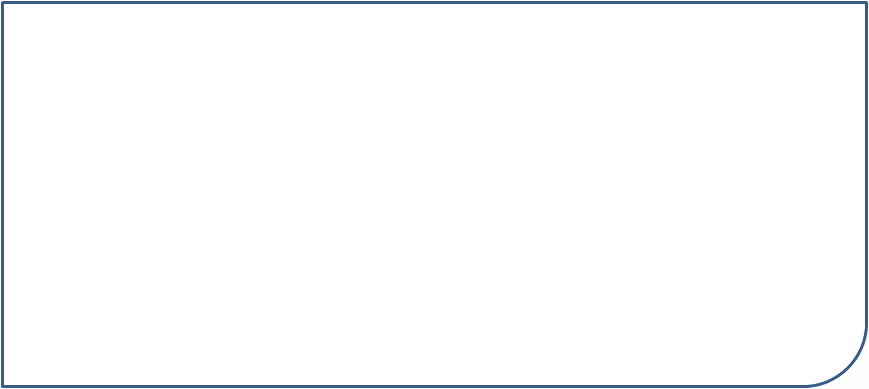 Introduction to Ebooks and E-Readers
[Speaker Notes: Introduce program and self
-Basics of ebooks
-Ereaders
-Where to get ebooks
-Demo library ebooks
-look at other palces to get ebooks
-lots of time for questions]
What is an Ebook?
An electronic version of a book
They are smaller than a picture file!
Special formats:
EPUB
PDF
AWZ
[Speaker Notes: A regular ereader can hold around 500 books!]
What is EPUB?
A special ebook file type that allows you to:
Change the font size of a book
Read easily on any sized screen
Read on many devices!
[Speaker Notes: Also change text style, margins and more]
How do I read an ebook?
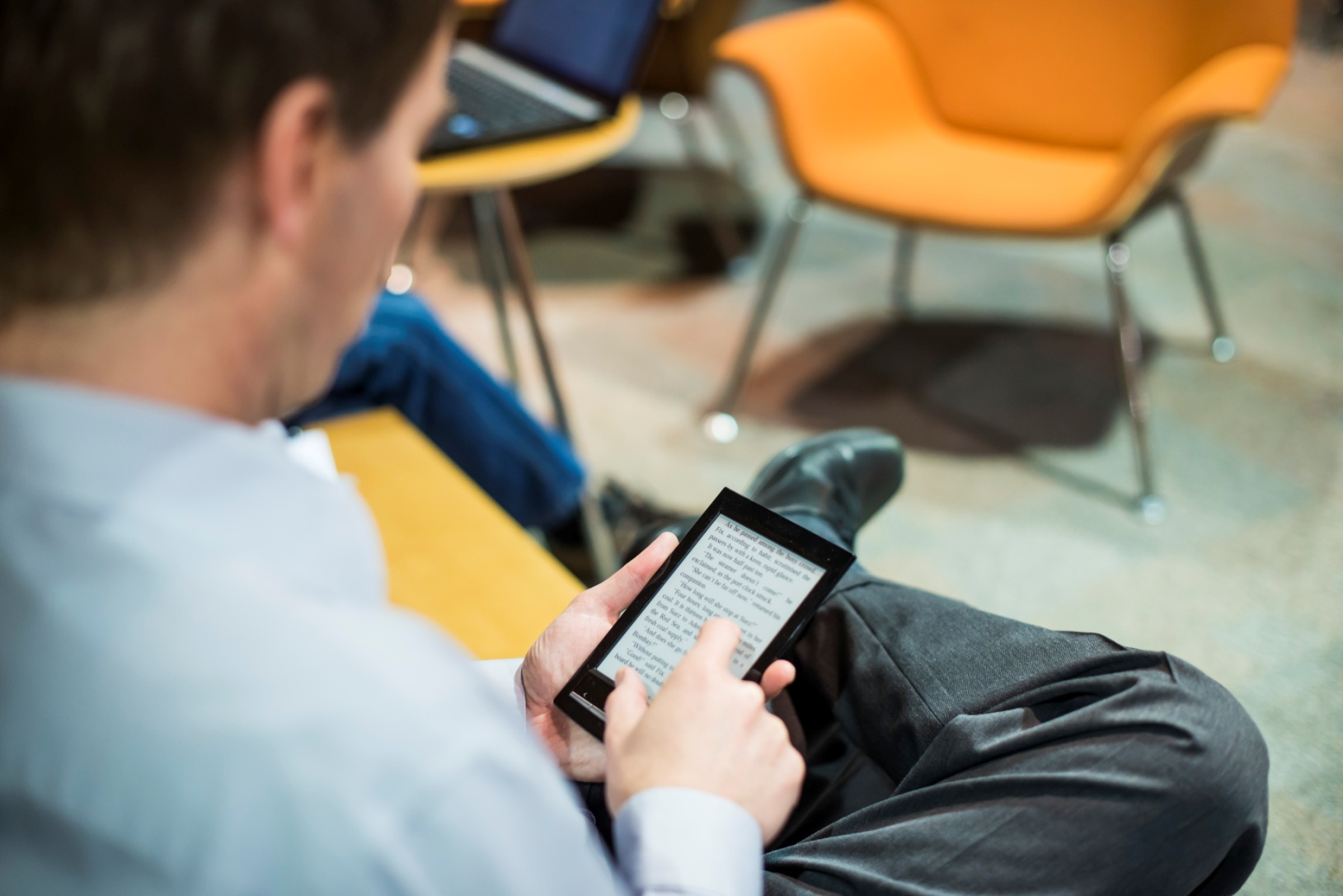 [Speaker Notes: Demo ereaders, different types
-turn on select book, turn pages]
How does an E-Reader Work?
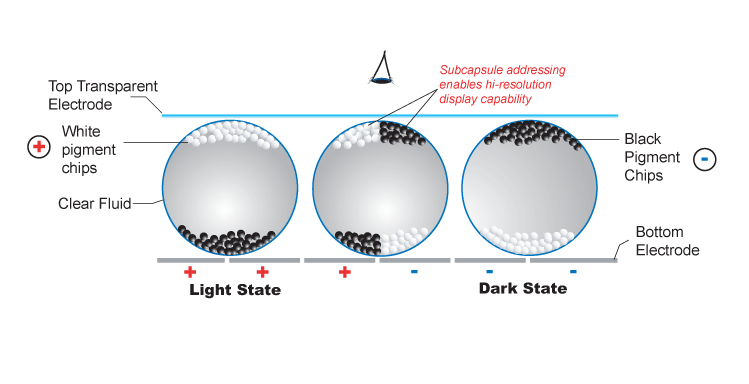 [Speaker Notes: Means the battery lasts a long time (10,000 page turns)

Can read outside in the sunshine

Used to mean couldn’t read in bed without a light, but now with Kobo Glo and other, you can!]
What E-Readers are there?
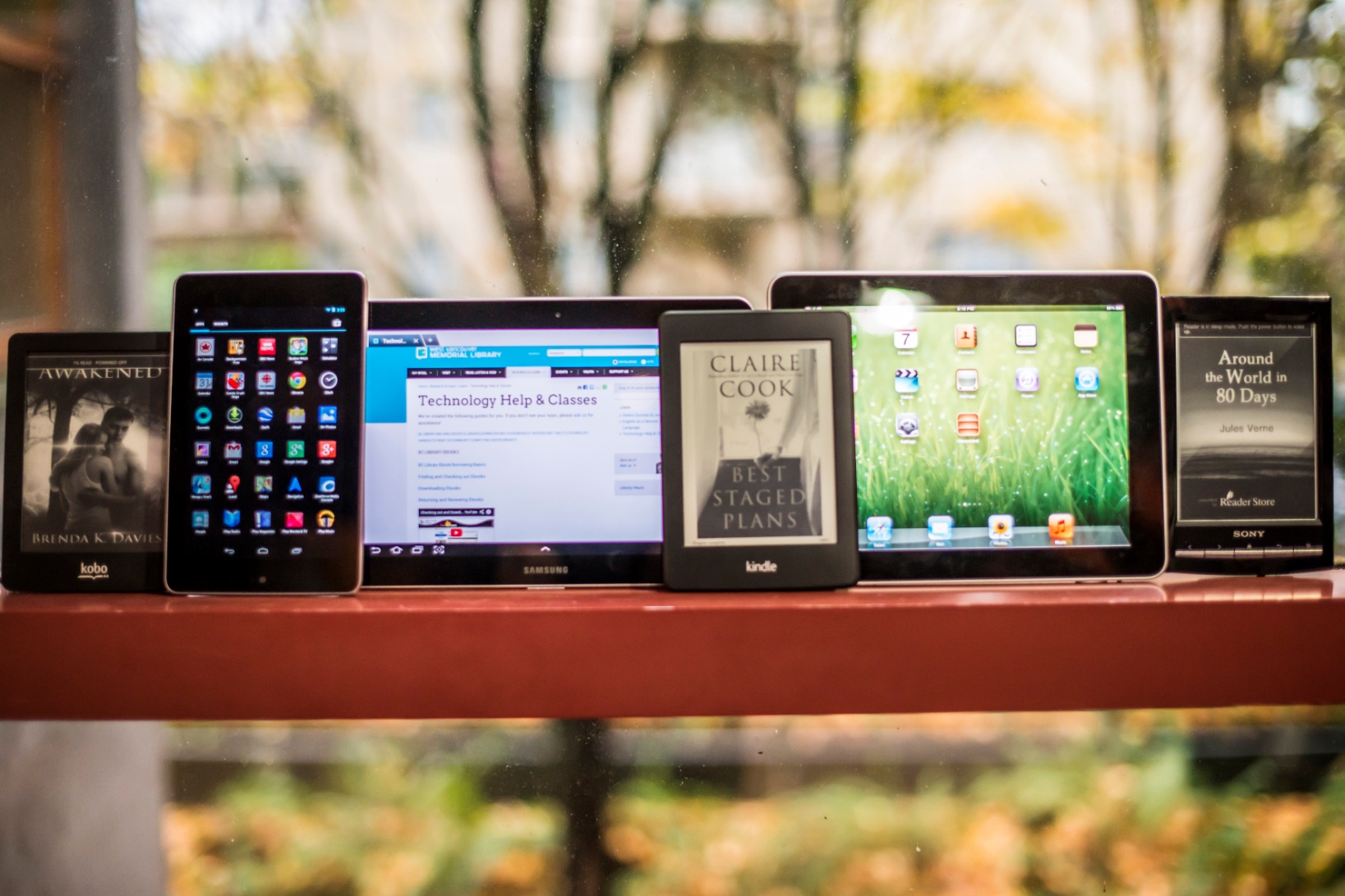 Where can I get Ebooks?
At the Library
From Free Online Websites
From Commercial Sites
What do I need to read a library ebook?
An email address
An Adobe ID (more on this!)
Access to a computer where you can download:
Adobe Digital Editions 2.0
[Speaker Notes: Explain what is needed]
Where do I get Library Books?
http://downloads.bclibrary.ca
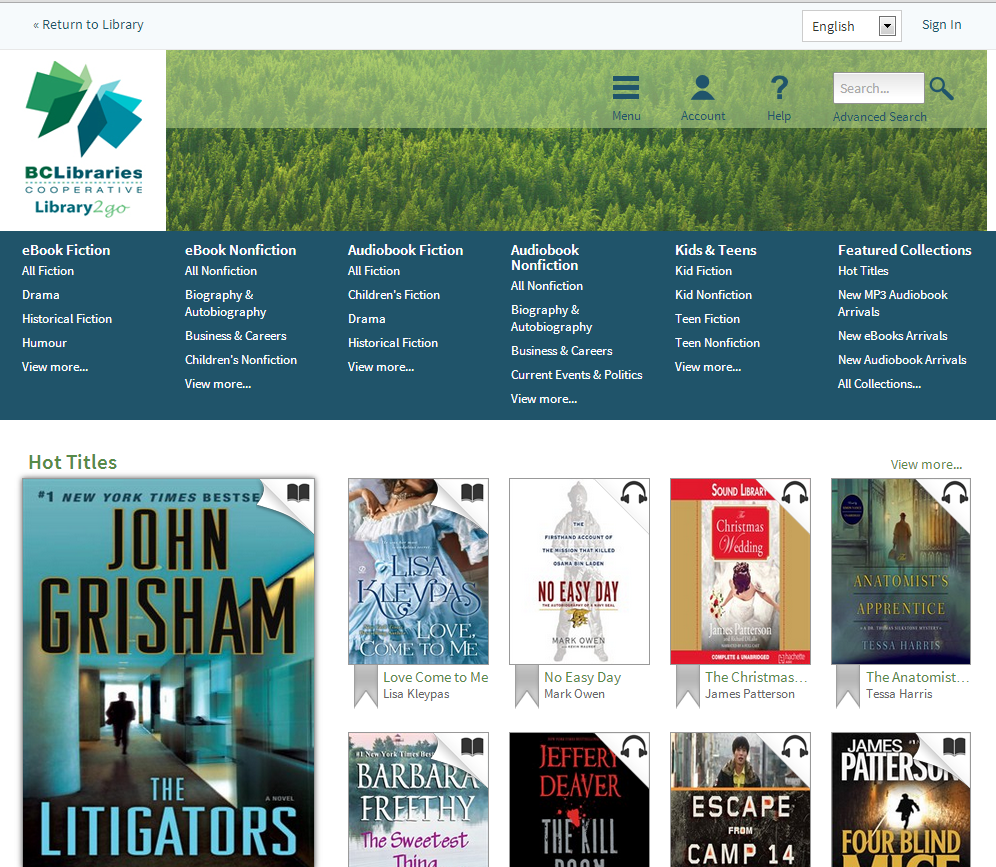 [Speaker Notes: Demo book checkout and download]
What is DRM?
Might look like “Adobe EPUB eBook” or “Adobe DRM EPUB”

Digital
Rights
Management

A digital lock on ebooks to prevent piracy
Where do I get Free Ebooks?
Project Gutenberg: http://www.gutenberg.org/
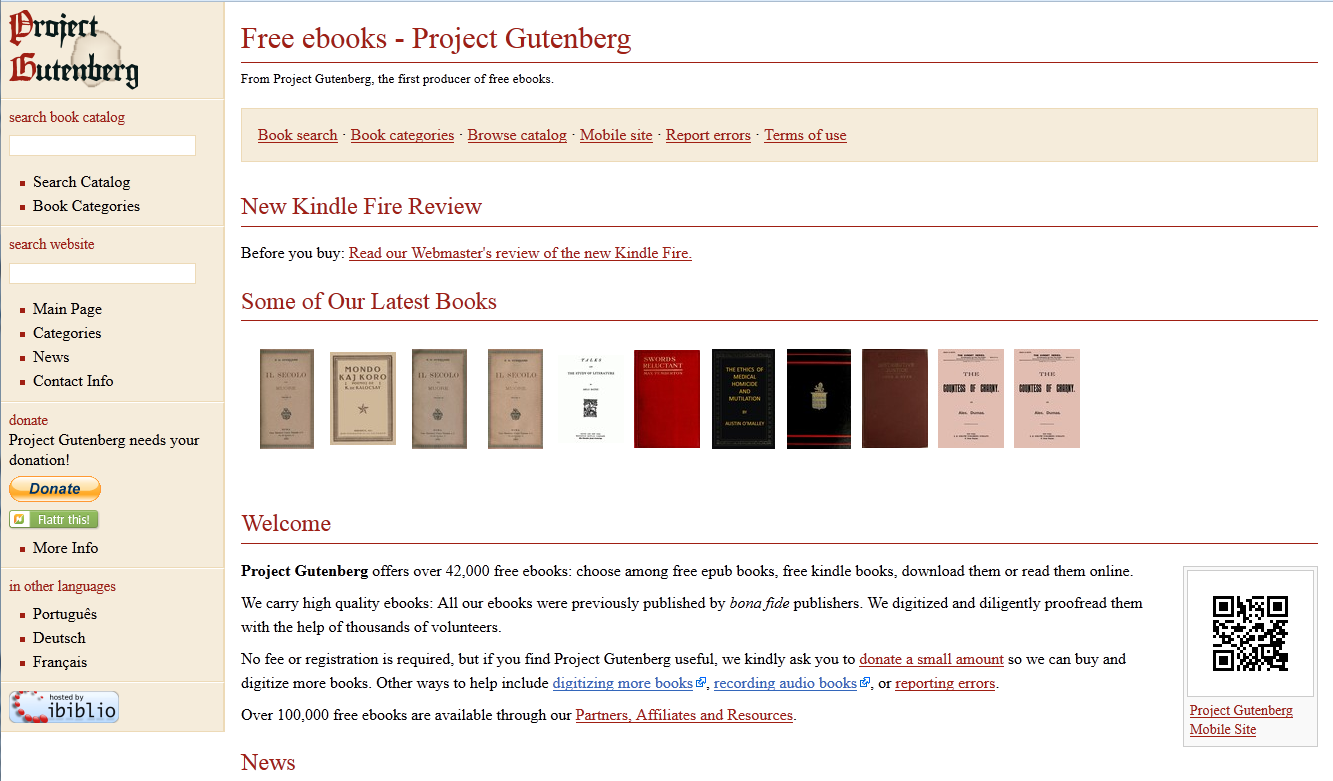 [Speaker Notes: Demo gutenberg]
Where do I get other books?
Kobo, Amazon, Sony, Smashwords & publisher websites.
[Speaker Notes: Demo some price comparisons]
Free Kobo Books!
http://www.kobo.com/free-ebooks
Where do I get Help?
Library Website: www.westvanlibrary.ca 
Community Computing Centre
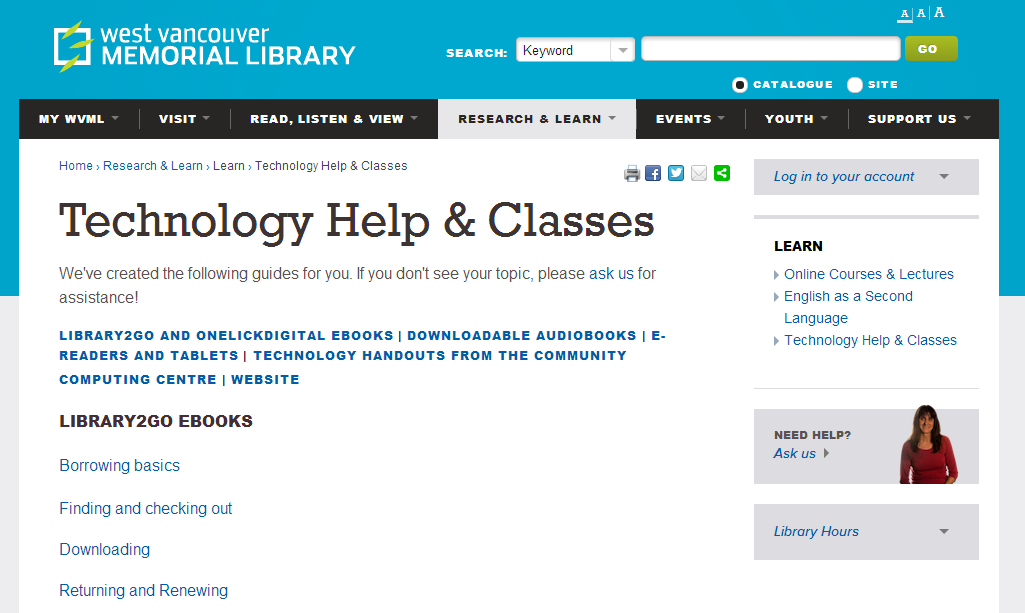 [Speaker Notes: Demo website help
CCC Help
Digital Buddies]
Questions?